Accreditation Webinar Part 3From Application to Accreditation
The Application and Documentation Package
Contains:
	Instructions
	Application
	Documentation Checklist
	Reviewer’s Appendix
    Educational Materials
	Tips and Helpful Resources
The Application
Guides agency through the process of developing documentation package
Provides CAAS staff and reviewers with overview of your agency
Cross reference CAAS characteristics with your documentation materials
Format
Introduction
Individual Sections 101-204
Section Purpose
Standards Listing
Specific Characteristics
Definitions
Inter-Facility Transports (IFT) services are defined as those agencies that regularly accept or plan for scheduled transports between healthcare facilities.

	Specialty Care Transport (SCT) services are defined as those agencies that regularly accept or plan for transports between healthcare facilities that are outside the normal scope of practice of an EMS provider. 
		-Examples include, but are not limited to: neonatal transports, 	balloon pump transports, medications outside EMS scene 	protocols, ventilator patients, etc.
Definitions
Special Teams

	Teams of employees established by the agency for specialized purposes.  Examples may include: Wilderness Rescue, Bike Teams, Swift Water Rescue, Dive Teams, High Angle Rescue, SWAT Teams, etc.
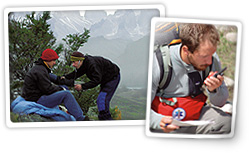 Definitions
“A”= Any.  This line is to be checked if any IFT, SCT or ST is done or  planned for.
	“D” = Dedicated.  This line is to be checked if crews and/or vehicles are dedicated to IFT, SCT or ST’s. 

	You are asked to self-determine whether or not you accept or regularly plan for IFT or SCT calls within your agency (pg 3 of application).  However, the site reviewers will have the obligation to evaluate your agency based upon all appropriate CAAS standards.
The Application Package
The Application Package
The Application
Instructions

Included with the application   OPEN FIRST

Provide clear descriptions for application and documentation assembly and submission

Applications submitted incorrectly may be DENIED.
The Application Package
The Application Package
Application- Introduction
Application- Introduction
Application- Introduction
Application- Introduction
Application- Introduction
Application- Introduction
Application- Introduction
Application and Documentation
Completing the Application
Completing the Application
Providing the Documentation
Documentation checklist provided with application
Cross referenced to standard characteristics 
Indicates specific documentation required for each characteristic
The Documentation Checklist
Providing the Documentation
Providing the Documentation
Providing the Documentation
Instructions for Submission
Are included in your materials
Word format for completed application
Word format for completed documentation checklist
PDF for all agency submitted documents
Submit four (4) complete submissions on flash drives to CAAS
The Off-Site Review
CAAS staff reviews for completeness
Agency notified of missing documents
Agency provides follow-up material
Only when complete will you move to on-site queue
The On-Site Review
Scheduled with a reasonable timetable
Reviewers selected based upon:
Expertise
Size, scope, model of agency
Agency reviews and approves team members
Getting Ready for the On-Site Review
Walk through the application several times
Perform a mock site review
Colossal cleaning
Alert duty personnel and explain the process and the likelihood they will be interviewed
Have key people on site for the duration of the review:
Management Staff
Medical Director
Shift Supervisors
Getting Ready for the On-Site Review
Designate a person to be team “guide”
Have documentation current and accessible
Relax
You’ve done the hard work
You have a great team
You have pride and confidence in your service
Getting Ready for the On-Site Review
Pre-Arrival
Team leader will contact site the night before
Make sure the team has clear directions to your site
Have key people there to meet the team
Leadership/Management 
Medical Director
Shift Supervisors
Getting Ready for the On-Site Review
Pre-Arrival

Provide a private, secure work area for the reviewers
Be prepared to give a brief presentation about your organization
Provide drivers and guides to other facilities
Site Review – Day 1
Introductions and opening meeting
Representatives of your organization describe your operation
CAAS team will provide overview of CAAS and review schedule
Plan a brief tour of main facility
Reviewers will get to work- you can resume “normal” operations
Team will request documents, access to departments and personnel, or transport to other facilities as needed
End of day meeting
Identify any issues or concerns
Plan day two schedule
Site Review – Day 2
Team will finish review of documents, interviews and tours
Reviewers may request to ride along with ambulances
Mid- day progress report
They will conduct a formal end of review meeting
Do’s…
Have management/key personnel available to reviewers
Provide a private work area
Provide coffee/soft Drinks/snacks
Answer reviewer questions honestly
Have all documents available for review team
And Don'ts…
Don’t buy meals for the reviewers
Don’t socialize with the reviewers
Don’t hide or conceal information
Don’t stand over their shoulders
Don’t ask them if you’ve passed
After the On-Site Review
Team Leader compiles report and sends it to CAAS for final formatting
Report Is returned to reviewers for approval
Report sent to agency for additional comment period
Review of report and action from the Panel of Commissioners
Possible Action from the Panel of Commissioners
Three-Year Accreditation
One-Year Accreditation
Denial
Appeals
Agency may communicate their response to any action or report
Must provide documentation to back up any appeal
The appeal will be judged against the standards
Reporting Changes
Once You Are Accredited You Will Need to Communicate Any Significant Changes to CAAS
When agency is acquired by, or merges with another agency
Any change in the size or scope of service
New or expanding operations
Major restructuring of operations or personnel
Major policy changes
Re-Accreditation
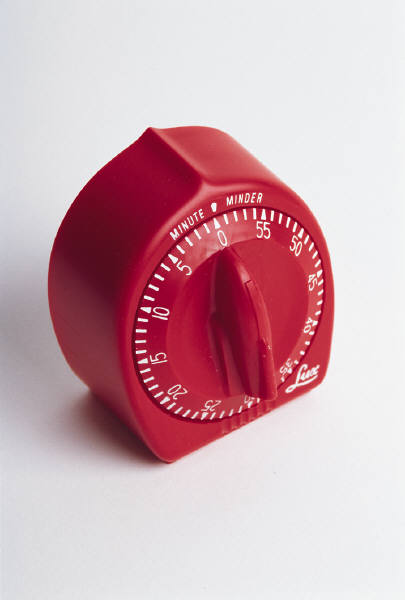 Same criteria as initial accreditation
Same fee structure
Application and documentation materials due 6 MONTHS prior to expiration date
Expect that CAAS will look closely at all previous deficiencies
Increased emphasis on outcomes and results for continuous improvement initatives
Your Ongoing Resources
CAAS Staff
1-847-657-6828
CAAS Helpline 
1-877-457-CAAS (2227)
CAAS Website
www.caas.org 
Agency Networking
Accredited Agencies
Seminar Attendees
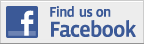 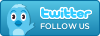 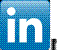 Questions ?